Interactivity & learning experience
Crispin Westonto W3C education group
6 February 2015
Summary of research
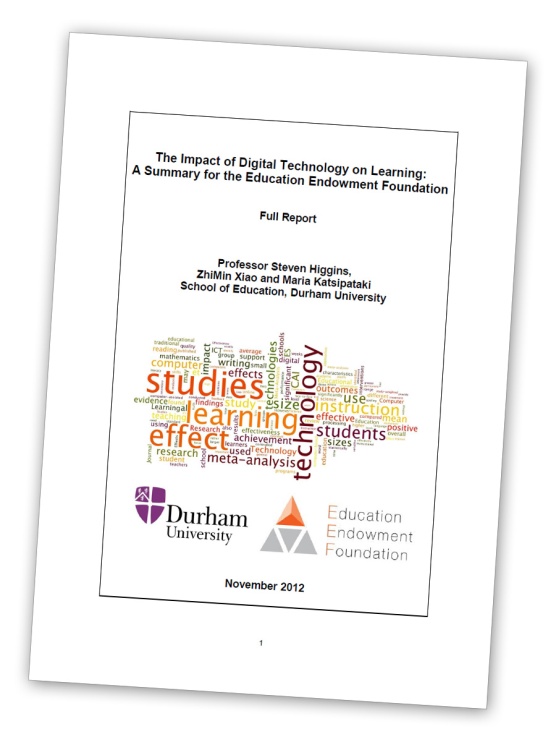 
Taken together, the correlational and experimental evidence does not offer a convincing case for the general impact of digital technology on learning outcomes.

Impact of Digital Technology on Learning (EEF, 2012)

Learning through practice & feedback
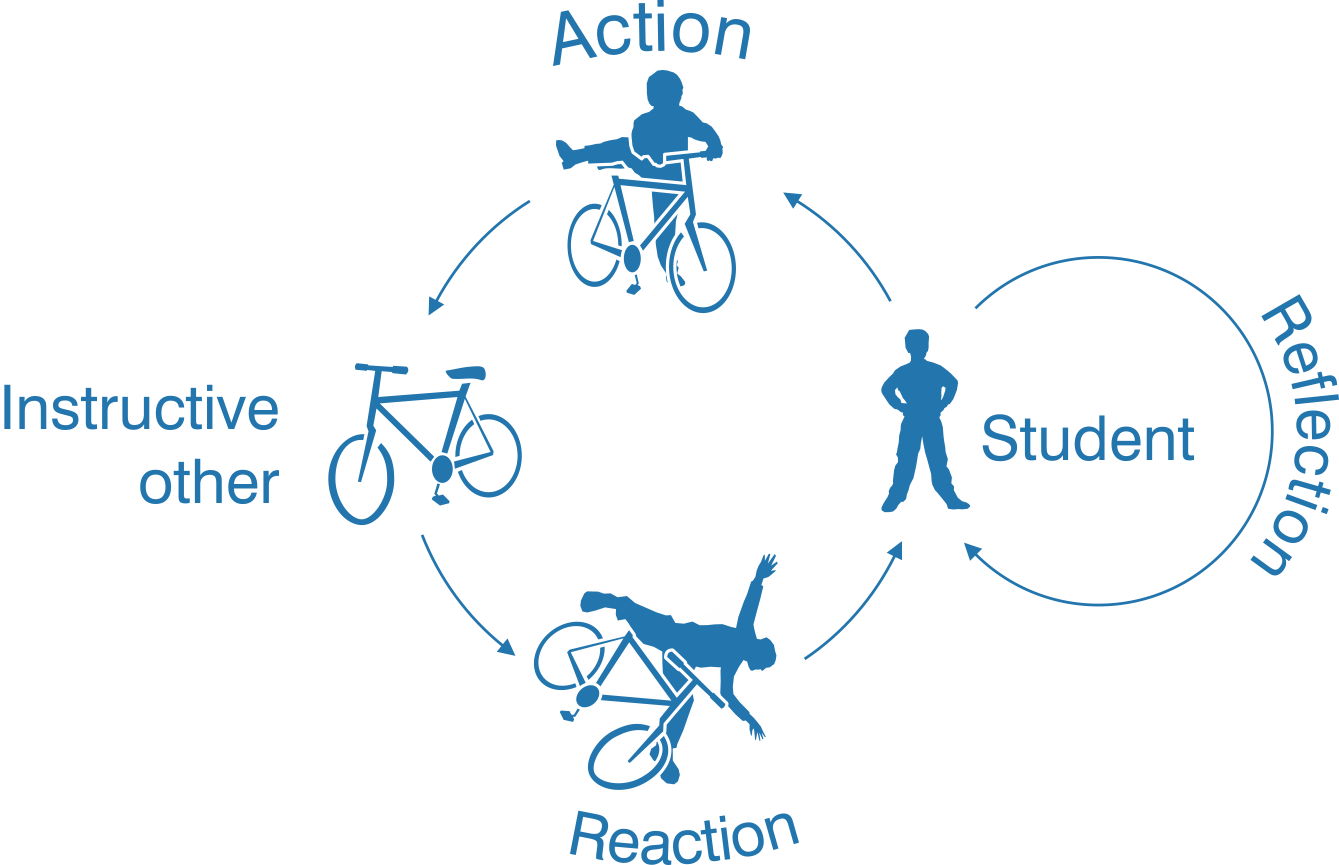 Instructive others
Teacher
Peer
Environment or physical object

Digital simulations or facilitations of the above
Bloom’s taxonomy (or “gearing”)
The instructional “stack”
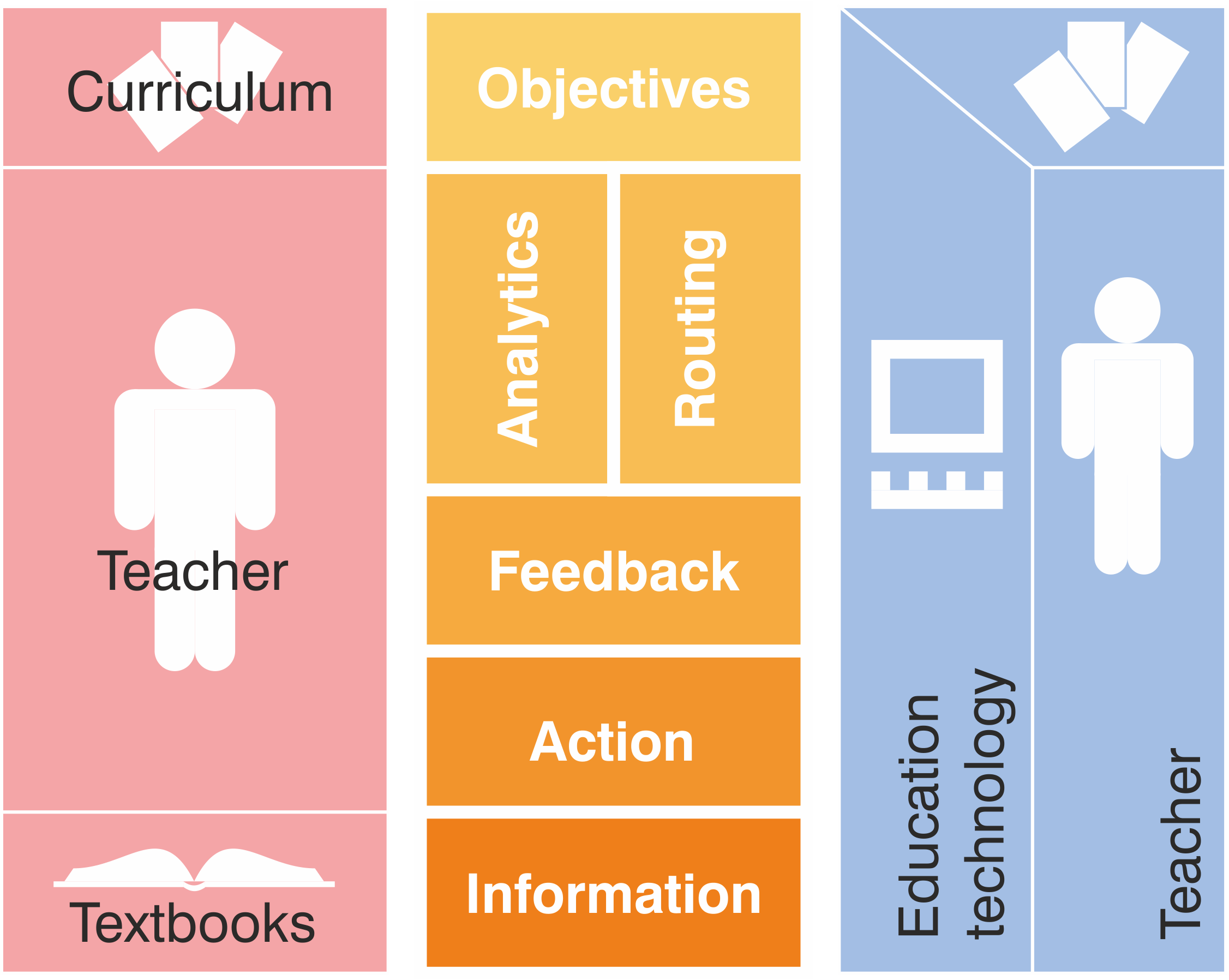 Digital teaching
Traditional teaching
Learning activity & management
Pedagogy as activity sequencing
Complementary sequencing models
The assessment continuum
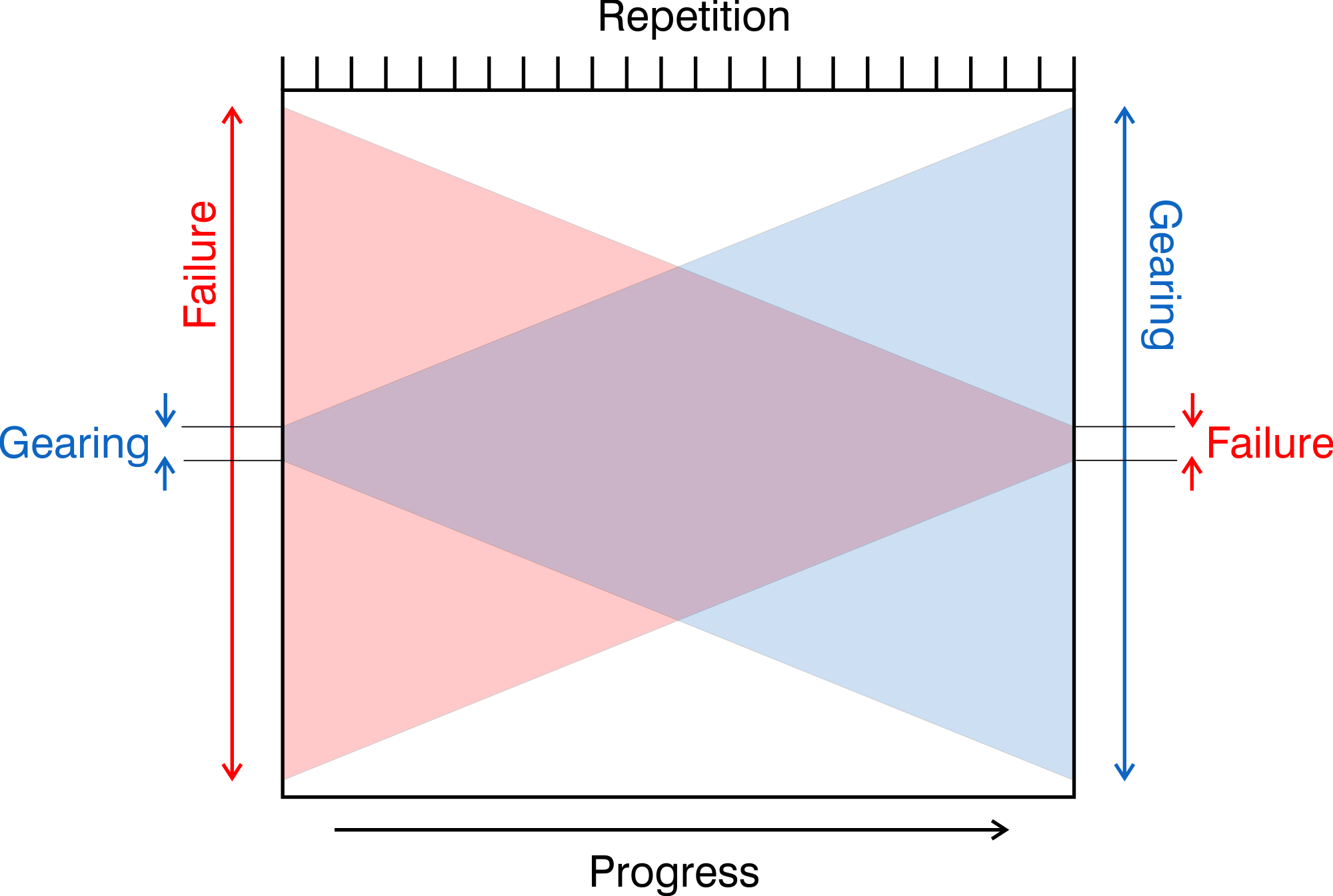 Ed-tech supply chain
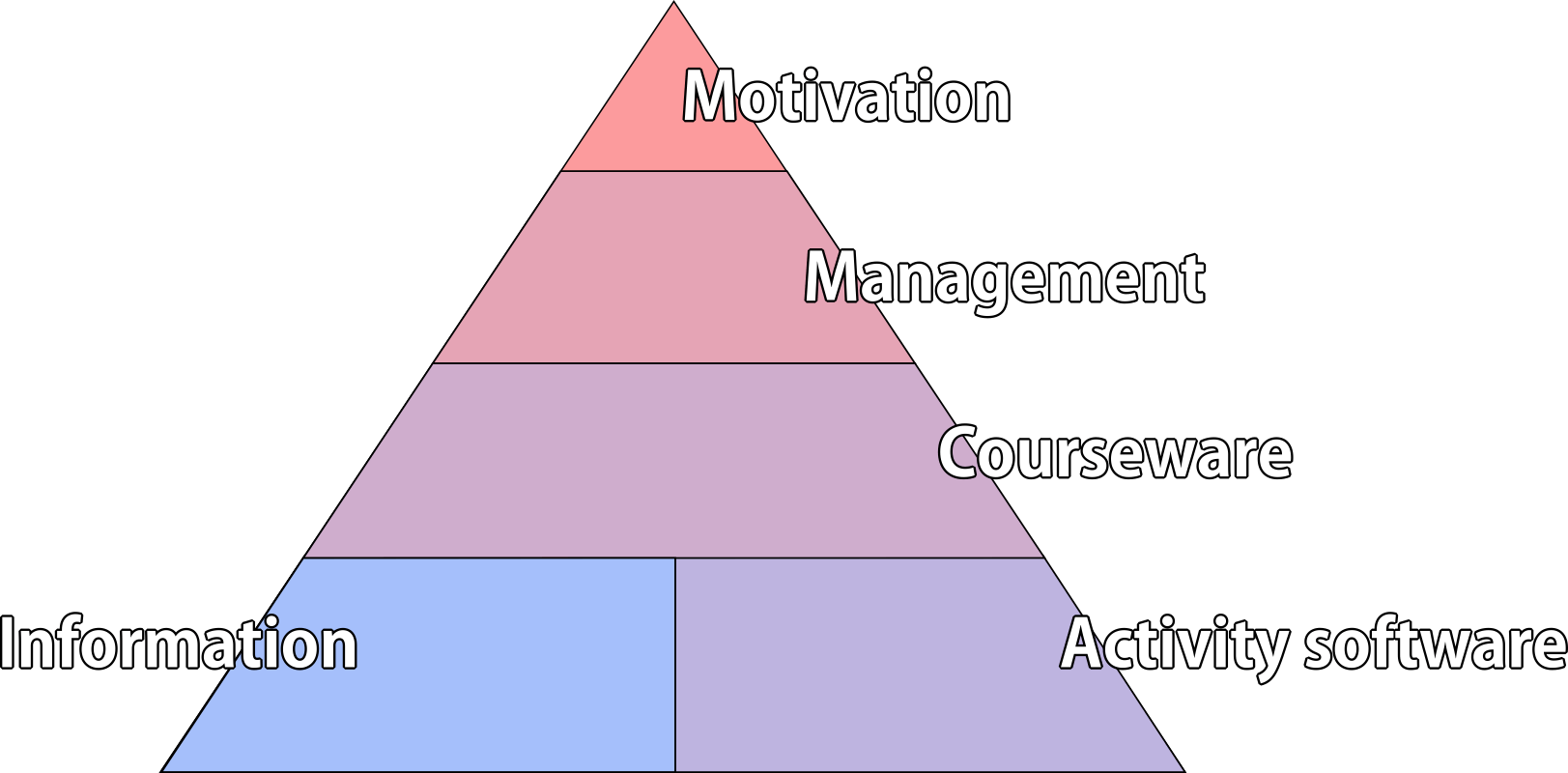 Expressing learning objectives
invisible
visible
Abstract capabilities
Mixed structures
Mixed structures
Sources of uncertainty
In the assessment of performance
In the inference of capability
from performance
from capability
In the definition of capability
Moderation & marking automation
Reasons for failure of ed-tech to date
Lack of ed-tech!
Lack of learning management software
Lack of activity software
Lack of interoperability between the two
Lack of adaptability/reusability of activities
Lack of consensus on how to measure learning
History of instructional standards
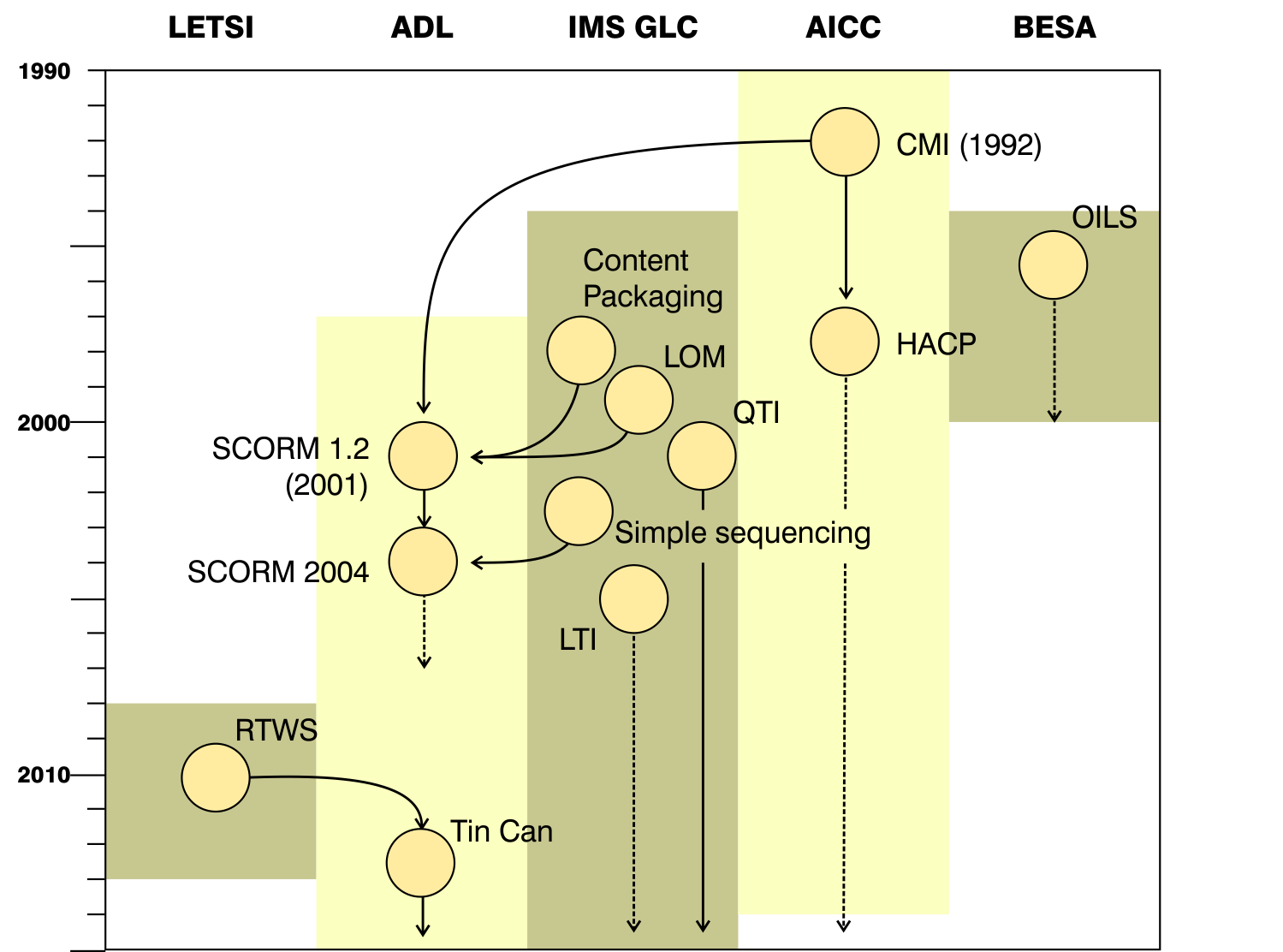 Does not include:
Enterprise data
Competency definitions
Textbook standards
Most metadata.
SCORM overview
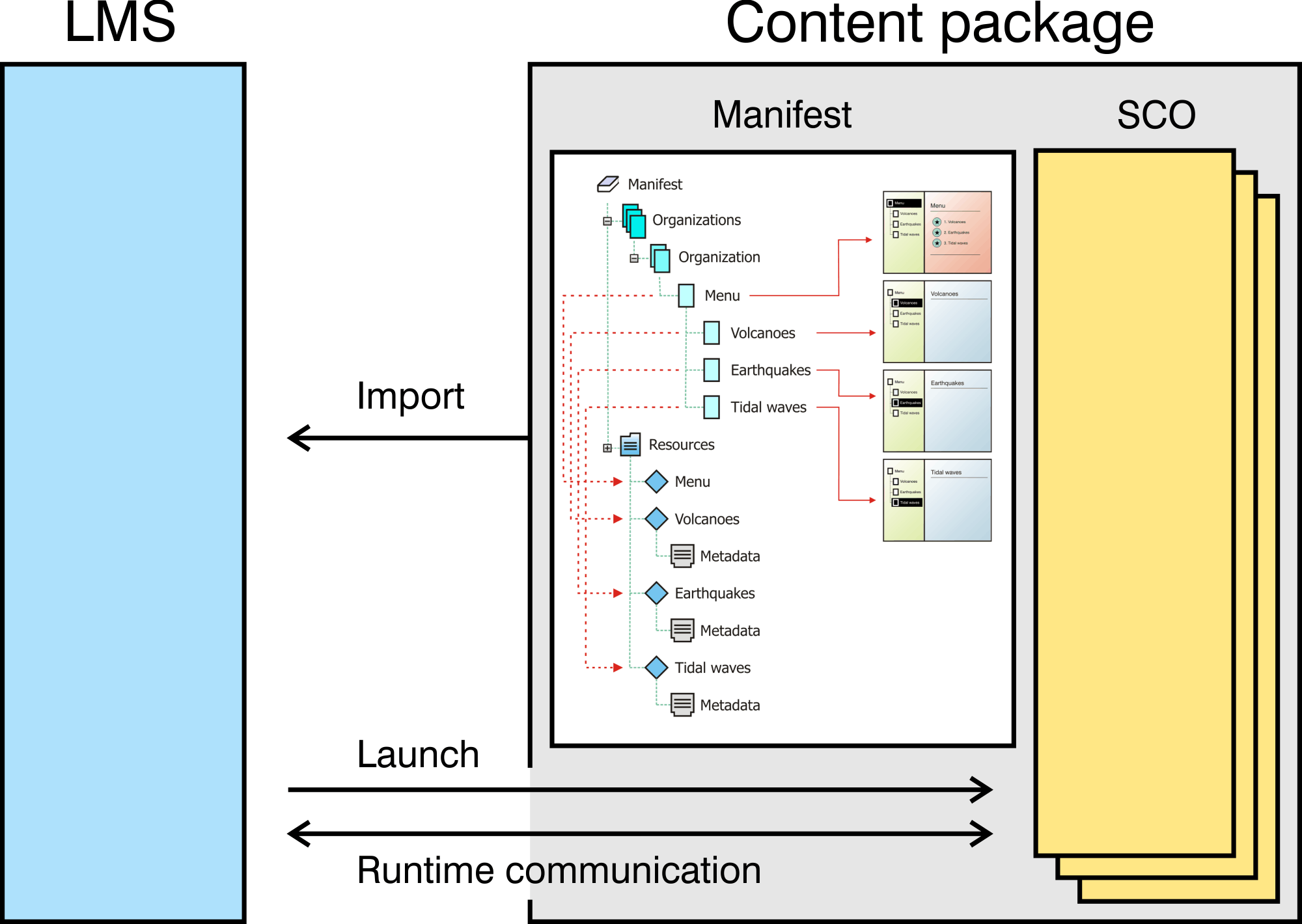 Problems with SCORM
Legal disputes with IMS GLC
JavaScript API
Fixed data model
Poor sequencing specification
Little object reuse
Single learner model (no multi-player)
US DoD ownership
Tin Can / xAPI
Web Services transport layer
Simple triplet data-model + extensions
subject verb object [context] [result]
No launch
No metadata
No data model extension mechanism
My key standards issues
Updated SCORM-like reference standard with…
TinCan for runtime transport layer
“Multi-player” protocols
Data model definition language
Metadata
Launch parameters
Outcome reporting
Sequencing
Open scripting language
Black-box sequencing protocols
Describing & quantifying learning objectives
Data handling description language (for privacy)